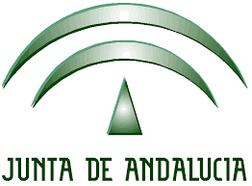 IES RUIZ GIJÓN
UTRERA
1º DE BACHILLERATO
Información para el alumnado
Enseñanzas
Modalidad presencial
1º Bachillerato Humanidades y CCSS
1º Bachillerato Ciencias
2º Bachillerato Humanidades y CCSS
2º Bachillerato Ciencias y Tecnología

Modalidad semipresencial
1º Bachillerato Humanidades y CCSS
2º Bachillerato Humanidades y CCSS
Modalidad Presencial
Asistencia obligatoria
27 Horas de clases presenciales
Distribución del horario
Modalidad presencial
Troncales generales: 3 horas
Específica obligatoria: 2 horas
Troncales de opción: 4 horas
Específica de opción: 4 horas 
Dos materias de dos horas
Una troncal de opción que no se haya cursado
Materias de 1º de Bachillerato
Materias troncales generales
Lengua Castellana y Literatura
Filosofía
1ª Lengua extranjera

Específica obligatoria 
Francés 2º Idioma
Bachillerato de ciencias
Materias troncales de opción
Matemáticas
Física y Química
	Dibujo          
	o
          Biología
Anatomía
TIC
Tecnlogía Ind.
TIC
Bachillerato de ciencias
Específicas optativas de opción

       		- TIC.                                	- TIC
                                                                  
          		Tecnología Ind.     o 	Anatomía Aplicada
Bachillerato de Humanidades y 
CCSS presencial
Materias troncales de opción
Sociales
Humanidades
Matemáticas
Latín
Historia
Historia
Economía
o
                        Griego
Bachillerato de Humanidades y 
CCSS presencial
Específicas optativas de opción (2)
- TIC

	- Patrimonio artístico de Andalucía

	- Cultura emprendedora y empresarial
Horario de clases
Modalidad presencial
De lunes a jueves: de 17:00h a 22:30h
Viernes: de 17:00 a 20:40
Distribución del horario
Modalidad semipresencial
Troncales generales: 1 hora
Específica obligatoria: 1 hora
Troncales de opción: 2 horas
Específicas de opción: 2 horas
Bachillerato de Humanidades y 
CCSS semipresencial
Materias troncales generales
Sociales
Humanidades
Matemáticas
Latín
Historia
Economía
Griego*
Específica de opción
Literatura universal
Modalidad semipresencial
Parte presencial
12 Horas
Asistencia obligatoria
Parte NO presencial
15 Horas
Docencia Telemática
Horario de clases
Modalidad semipresencial
De lunes a jueves: de 17:00h a 19:45h
Convocatorias
6 convocatorias para cada asignatura
Dos cada curso académico: junio y septiembre
Tres cursos en total
Prueba extraordinaria 
Hasta 4 materias pendientes de evaluación positiva en 1º o 2º
Solicitud: 2ª quincena de enero
Bajas
No existe la posibilidad de anular la matrícula ni obtener la baja.
	Excepcionalmente, en supuestos de fuerza 
	mayor sobrevenidos (trabajo o enfermedad)
No se puede subir nota.
Matrícula
Curso completo (8 o 9 asignaturas)
Matrícula parcial (de 1 a 12 asignaturas)
Equivalencias
Orden de 25 de enero de 2018. Anexo V
Pruebas libres
Requisitos
Tener 20 años o cumplirlos en el año natural en que se celebran las pruebas
No estar en posesión del título de bachiller
No haber superado la materia anteriormente